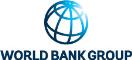 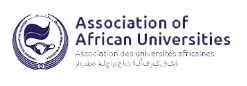 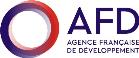 COMPTE RENDU SESSION PARALLELEEAU & MINES
Burkina Faso, Bénin, Ghana, Côte d’Ivoire, Niger , Guinée
Atelier des Projets CEA Impact et CEA I, 23-27 Septembre 2019, Dakar (Sénégal)
1. Introduction des CEA et état de mise en œuvre du DLI1
Présentation de chaque CEA : Equipes, objectifs, partenaires et résultats majeurs à atteindre
Etat d’avancement du DLI1 : la plupart des CEA sont en bonne voie pour l’atteinte du DLI1
Difficultés : Manque de fonds pour la mise en œuvre du projet
2. Partage d’expériences: CEA existants        CEA nouveaux
La qualité des équipes de projets ainsi que l’implication des VCs/Présidents d’institutions restent déterminantes pour la réussite du projet:
S’assurer que les objectifs du CEA s’intègrent parfaitement dans la Stratégie de développement de l’Université
Favoriser l’implication de tous les acteurs et le travail en équipe
Renforcer la communication verticale et horizontale / interne et externe
Mettre en place une stratégie de motivation des équipes de projets
Assurer une autonomie de gestion technique et financière aux CEA pour plus d’efficacité dans la mise en œuvre du projet
Recrutement et rétention des filles et étudiants régionaux dans les CEA:
Mettre en place une stratégie d’attractivité des étudiants régionaux et des filles: communication, bourses, bonus critères de sélection, etc..
Développer des mécanismes d’accompagnement spécifique pour les étudiants régionaux et les filles: accueil, Centre d’écoute, intégration, santé, coaching, etc…
3. Réseau Gestion Durable de l’Eau : Plan d’actions pour les 2 premières années (financement AFD)
Année 1:
Organisation des mobilités du personnel (Enseignants, chercheurs, techniciens, administratifs) et étudiants (stages de laboratoires)
Mise en place de cotutelles de thèse adossées à des MOU entre les différents ACEs
Organisation conjointe d'ateliers thématiques de conférences (Doctoriales, Ecoles d'été, Ecoles de terrain, etc..)
Année 2: 
Acquisition et/ou mise à jour des équipements de visio-conférence pour le renforcement de la communication entre les ACEs
Développement d'un MOOCs rassemblant tous les centres sur une thématique pertinente sur la gestion durable de l'eau et de l'assainissement (pour les étudiants de Master et PhD)
Renforcement des relations des Centres avec le secteur privé : i) soutien aux stages croisés en entreprises dans les pays des CEAs ; ii) renforcement des capacités dans les CEAs pour les enseignants et les étudiants (cours, séminaires...), iii) organisation conjointe d'ateliers CEAs/entreprises dans chaque pays, iv) soutiens financiers aux projets innovants aux porteurs de projets.
Etapes suivantes: Accord de collaboration / Plan d’actions détaillé et budgétisé / Atelier de lancement
Merci